電一甲
班親會
歡迎您
導師：施韋嘉
行政宣導事項
學校願景Hope to be First
本校實施領導力教育
「教育儲蓄戶」措施
上、放學交通安全
校園行動載具手機使用規範
學校願景Hope to be First
F：Friendly友善的新民校園
I：International國際的新民宏觀
R：Representative特色的新民課程
S：Specialized專業的新民卓越人才
T：Talented藝才的新民文化
實施領導力教育
培養新民孩子七個好習慣,預約美好成功人生主動積極、以終為始、要事第一、雙贏思維、知彼解己、統合綜效、不斷更新。
本校特色「領導力日誌」幫助學生做好
   目標設定、時間規劃及成效檢核。
「教育儲蓄戶」措施
目的：為照顧本校經濟弱勢與家庭突遭變故學生使其能順利安心就學。
經費來源：本校員生社、教職員工、家長、校友與社會各界善心人士捐款。
申請手續：學生填寫申請表並附相關證明再繳至訓育組彙整後送本校委員會審查。
上、放學交通安全
為了讓我們新民的孩子上、放學的交通更安全也讓家長您更放心也許會有些不方便，但是請您務必配合本校改善大門口交通秩序方案。
校園行動載具手機使用規範
為了讓我們新民的孩子能專心向學以提升學習成效，也教導他們使用手機的基本禮儀及維護身心健康。特訂定校園手機使用規範請您知悉並協助敦促孩子遵守。
校園行動載具手機使用規範
一進校門就關機，手機交由導師保管，放學拿回。
上課玩手機小過乙支；
  下課玩手機警告乙支；
  考試期間玩手機大過乙支且該科零分計算。
班級經營理念
成功 來自正確的態度、堅定的信念。
讓孩子保有良好的學習態度、正常的作息、健康的身心。
以「引導」與「陪伴」的教育理念。
習慣形成性格、性格決定命運。
班級生活公約
1.準時刷卡上學、上課,不遲到(7:20前)。
2.每天到校自主完成手機繳交。
3.認真負責自己的掃地區域。
4.維護好教室及座位旁邊的環境(含物櫃) 。
5.認真努力各項測驗,作業不遲交。
6.相關回條及費用繳交,須準時繳交。
7.一三五穿體育服、二四穿制服。
班費收支
目前班費收支:一年級收費
  300元(尚未收取)
108學年上學期重要時程
專業證照介紹
高一:工業、室內配線丙級(擇一)
高二:工業、室內配線丙級(擇一)
高三:輔導乙級考照
畢業條件
每學期修習學分 – 32學分
總修習學分數 – 192學分
畢業門檻學分數 – 160學分
  (1.且部訂科目修習學分達85%以上
  (2.且專業及實習科目共修習85學分–其中60學分需及格
  (3.其中實習科目需及格45學分以上
  (4.至少取得一張相關丙級專業證照
修業期間德行評量之獎懲紀錄相抵後未滿三大過者。
獎助學金獎勵辦法
【註1】科成績優良獎學金頒給名額為各年級各科5%之人數(小數部分無條件進位
       至整數位)，頒給符合標準而未領特優、特種及甲種獎學金者，並依學業、
       體育之成績高低分配。
【註2】凡符合前條其他捐贈標準者，本校視外界捐贈獎學金或基金孳息之多寡，
       並依學業、體育之成績高低順序給獎額滿為止。(見學生手冊P.30-P.31)
108學習歷程檔案
升學管道
四技二專統一入學測驗
  (1.各校甄選入學
  (2.聯合登記分發
技優推甄
  (1.全國工業類科技藝競賽得名 
  (2.擁有乙級技術證照
高職繁星計畫
新民高中學生到校刷卡使用規定
(一)有帶學生證到校者：
學生進入校園後應立即就近完成刷卡動作(刷卡機亮綠燈並發出嗶聲)，由刷卡系統直接將到校時間記錄並寄送簡訊通知家長知悉。
到校後期間因故需中途離校者，除應完成臨時外出請假手續外，離開校門時需先於警衛室旁完成刷卡始可離校。
假日返校活動之同學，請完成到校刷卡俾利紀錄到校時間，並發送簡訊通知家長。
新民高中學生到校刷卡使用規定
(二)未帶學生證到校者：
請親自至學務處教官室或班級導師處實施人工補登作業。
假日返校活動之同學，未攜證者請到教官室完成到校人工補登作業。
(三)無故未刷卡者：
每日上午08：00後尚未到校者(無刷卡紀錄)，刷卡系統統一設定於08時10分寄發簡訊通知家長學生未到校之事實。
無故未刷卡者應完成請假手續，以免影響班級刷卡率。
家長查詢專區說明
學校網頁左欄家長專區
高中職成績、缺曠課獎懲查詢
帳號：學號
密碼：身分證號
Q & A
請各位家長針對本日說明，
            提供回饋與分享。
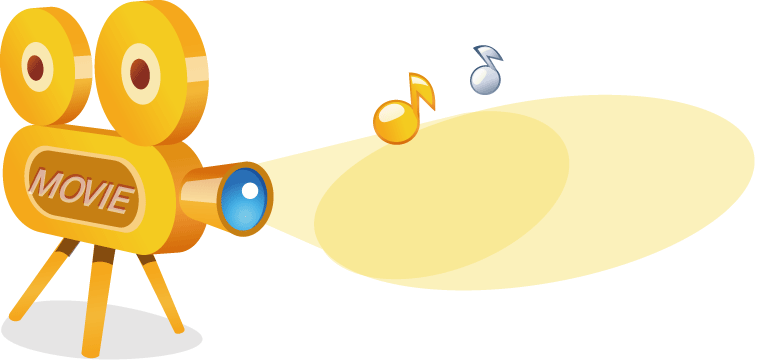 The end
感謝您的蒞臨